Muscular system
DHO 7 CH. 7:5
[Speaker Notes: https://www.youtube.com/watch?v=ZlFOgeMT8FA   Anatomical Movements Rap (Buzzin remix)]
Muscle facts:
There are more than 600 muscles
Muscles are bundles of muscle fibers held together by connective tissue.
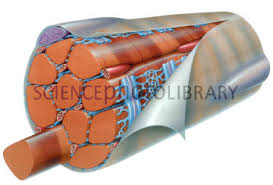 Characteristics of all muscles:
Excitability – irritability, the ability to respond to a stimulus such as a nerve impulse

{receives & responds to stimuli}
Characteristics of all muscles:
Contractibility – muscle fibers that are stimulated by nerves contract (become short and thick), which causes movement

{able to shorten & thicken}
Characteristics of all muscles:
Extensibility – the ability to be stretched

{able to stretch without damage}
Characteristics of all muscles:
Elasticity –allows the muscle to return to its original shape after it has contracted or stretched

{able to return to shape}
https://www.youtube.com/watch?v=d8mop0VxYFE&list=PL5Si5JKjk6dPfcr1hcw8zb9K67wu9zofT&t=0s&index=2
Muscle Control
Muscles can be voluntary or involuntary.

Voluntary – you have control over its action; example moving your arm
Involuntary – they function without conscious thought or control; example your diaphragm muscle for breathing
3 kinds of muscle:
Cardiac – forms the walls of the heart; contracts to circulate blood
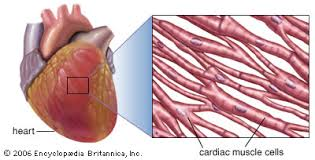 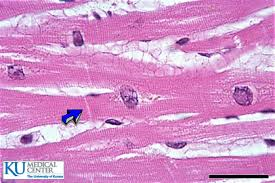 Test your knowledge
Is cardiac muscle voluntary or involuntary?

INVOLUNTARY
3 kinds of muscle:
2. Visceral (smooth) – found in the internal organs (digestive and respiratory system), blood vessels, and eyes; contract to cause movement in these organs.
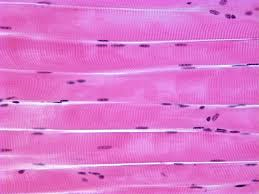 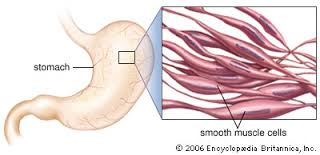 Test your Knowledge
Is visceral muscle voluntary or involuntary?

INVOLUNTARY
3 kinds of muscle:
3. Skeletal – attached to bones; contracts to cause body movement
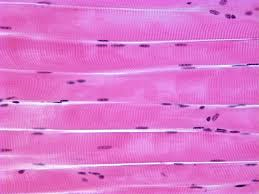 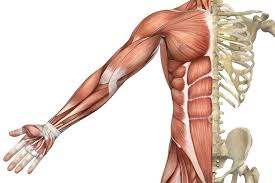 Test your knowledge
Is skeletal muscle voluntary or involuntary?

VOLUNTARY
Functions of skeletal muscle:
Attach to bones to provide voluntary movement
Produce heat and energy for the body
Help maintain posture by holding the body erect
Protect internal organs
Do you Know?
One of the characteristics of muscle is extensibility.  This allows muscles to:
React to an impulse
Contract
Stretch
Consume oxygen

And the answer is…C
Lecture 2,slides 16-24
Objectives:
To describe the process of muscle contraction through attachment, and origin and insertion
Do you know?
Which of the following is a characteristic of muscles?
Excitability
Portability
Stability
Feasibility

And the answer is…A
Do you know?
Where would you find a voluntary muscle?
In blood vessel walls
Attached to the femur
Inside the heart
Lining the stomach

And the answer is…B
Do you know?
After you swallow food, what kind of muscle moves the food toward your stomach?
Cardiac
Skeletal
Voluntary
Smooth

And the answer is…D
Skeletal muscle:
Skeletal muscles attach to bones in different ways:
Tendons – strong, tough, fibrous connective tissue cords that can attach muscles to bones.
	ex: gastrocnemius on the calf attaches to 	heel bone by Achilles tendon
Tendons
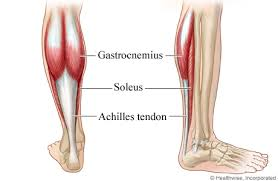 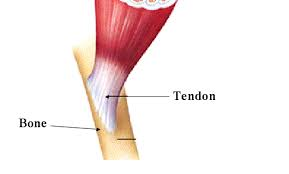 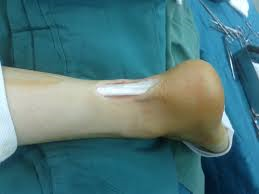 Fascia – tough, sheet-like membrane that covers and protects the muscle tissue
	ex: deep muscles of the trunk and 	back are surrounded by the 	lumbodorsal 	fascia
fascia
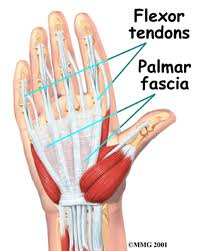 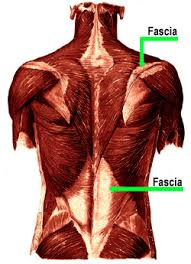 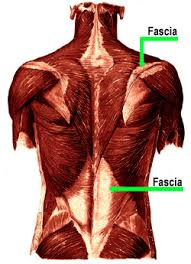 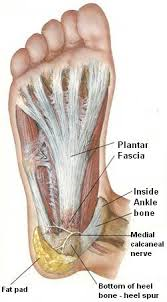 Origin vs insertion:
When a muscle attaches to a bone, the end that does not move is called the origin.
The end that moves when the muscle contracts is called the insertion.
Origin vs insertion:
Example:  the origin of the deltoid (shoulder muscle) is by the clavicle & scapula.  Its insertion is on the humerus.  When the deltoid contracts, the area by the scapula remains stationary, but the area by the humerus moves and abducts the arm away from the body.
Origin vs insertion
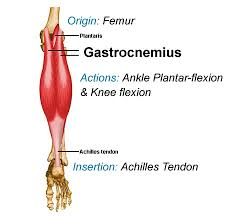 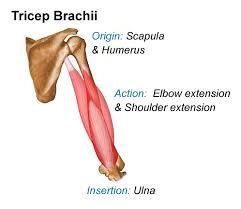 Origin vs insertion
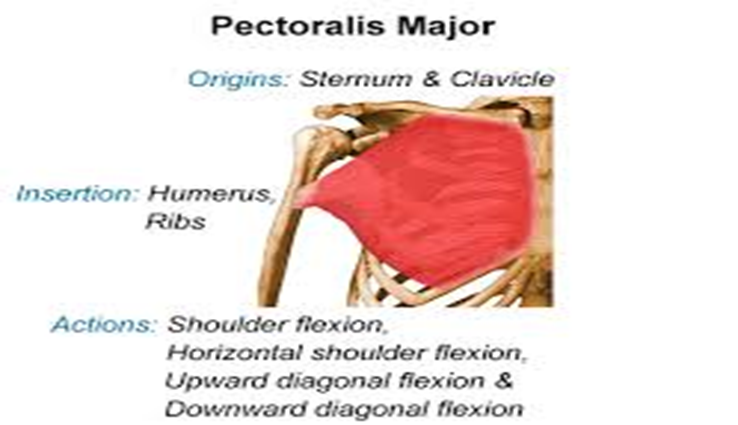 Lecture 3, slides 25-33
Objectives:
To identify the vocabulary associated with active and passive range of motion
Muscle Vocabulary:
Superficial – closer to the surface of the body
Deep – farther away from the surface of the body
Muscle Vocabulary:
Back muscles from superficial to deep
Muscle Vocabulary:
Muscle tone – state of partial contraction or readiness to act.  Muscles are partially contracted at all times, even when not in use.
{the state of muscle tension inside a muscle when it’s at rest}
Muscle Vocabulary:
Muscle Tone
How alert are your muscles?
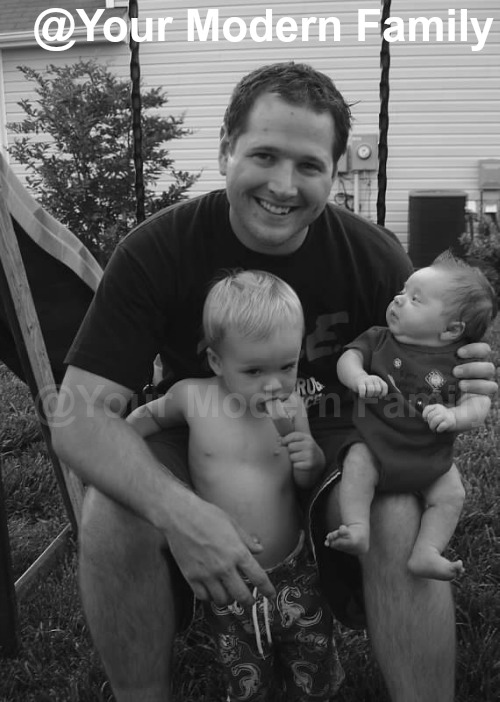 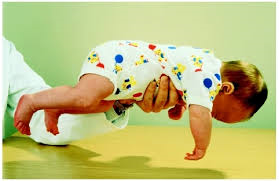 Muscle Vocabulary:
Muscle atrophy – muscles shrink in size and lose strength; can occur in severe illness (paralysis) when muscles aren’t used for a longtime
Muscle Vocabulary:
Muscle atrophy
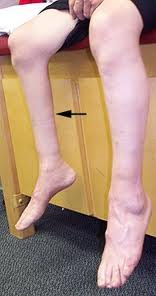 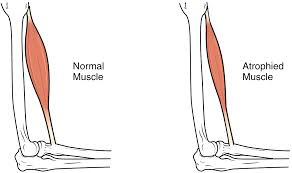 Muscle Vocabulary:
Contracture – lack of use resulting in a severe tightening of a flexor muscle resulting in bending of a joint

 	ex: foot drop, but can also happen to 	the fingers, wrists, knees, & other joints
Muscle Vocabulary:
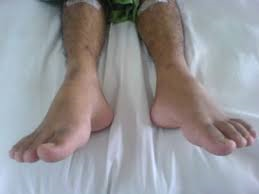 Contractures
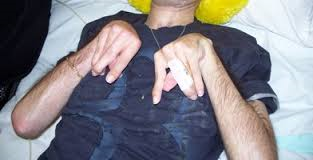 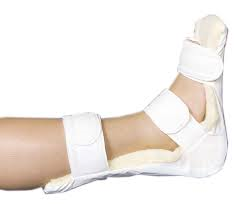 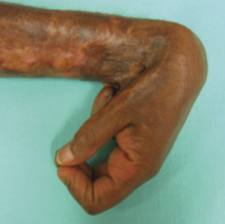 Do you know?
When a muscle attaches to a bone, the end that does not move is the:
Tendon
Root
Origin
Insertion

And the answer is…C
Do you know?
Of the following, what muscle is superior to the other three?
Intercostals
Gastrocnemius
Sternocleidomastoid
Trapezius

And the answer is…C
Do you know?
Which muscle would do the most work if you ran 5 miles?
Sternocleidomastoid
Quadriceps femoris
Biceps
Pectoralis major

And the answer is…B
Do you know?
What muscle is located above the waist?
Deltoid
Tibialis anterior
Gastrocnemius
Gluteus maximus

And the answer is…A
Do you know?
Karina’s leg was in a cast for ten weeks.  You would expect her leg muscles to experience some degree of :
Atrophy
Hypertrophy
Circumduction
Rotation

And the answer is…A
Do you know?
What would cause a muscle contracture?
Twisting
Pulling
Lack of use
Overuse

And the answer is…C
Lecture 4, slides 34-43
Objectives:
To identify active and passive range of motion
To identify the different patient positions

Anatomical Movements Rap (Buzzin remix)
https://www.youtube.com/watch?v=ZlFOgeMT8FA
Types of muscle movements:
Adduction – moving a body part toward the midline
Abduction – moving a body part away from the midline
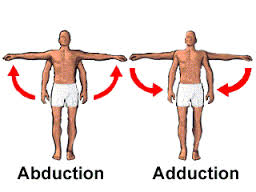 Types of muscle movements:
Flexion – decreasing the angle between 2 bones, or bending a body part
Extension – increasing the angle between 2 bones, or straightening a body part
Types of muscle movements:
Rotation – turning a body part around its own axis
Circumduction – moving in a circle at a joint or moving one end of a body part in a circle while the other end remains stationary
Types of muscle movements:
Supination – turning a body part upward
Pronation – turning a body part downward
Positioning a patient:
Semi-Fowlers – HOB 45 degrees
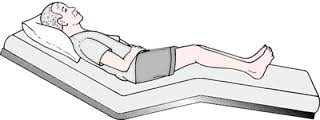 Positioning a patient:
Supine (horizontal recumbent) – flat on the back
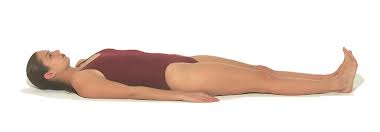 Positioning a patient:
Prone – pt lies on their abd
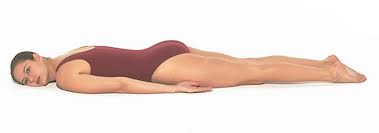 Positioning a patient:
Left lateral (Sims’) – pt lies on their left side
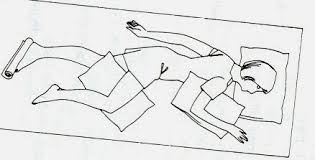 Positioning a patient:
Trendelenburg – pt lies on their back with their head lower than their feet
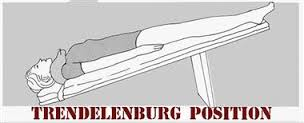